Employee/Contractor Roster
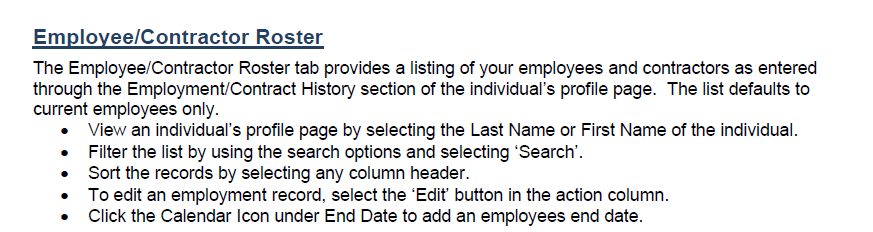 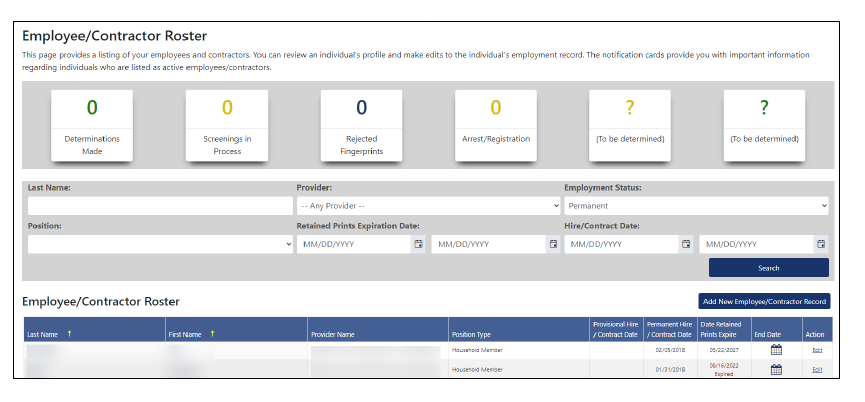